Session 1 – Area 2*Nanotechnologies and advanced materials in EeB
EeB PPP Impact workshop

Brussels, 18-19 April 2016
*) Design, decision and support tools for energy efficient buildings, districts and cities
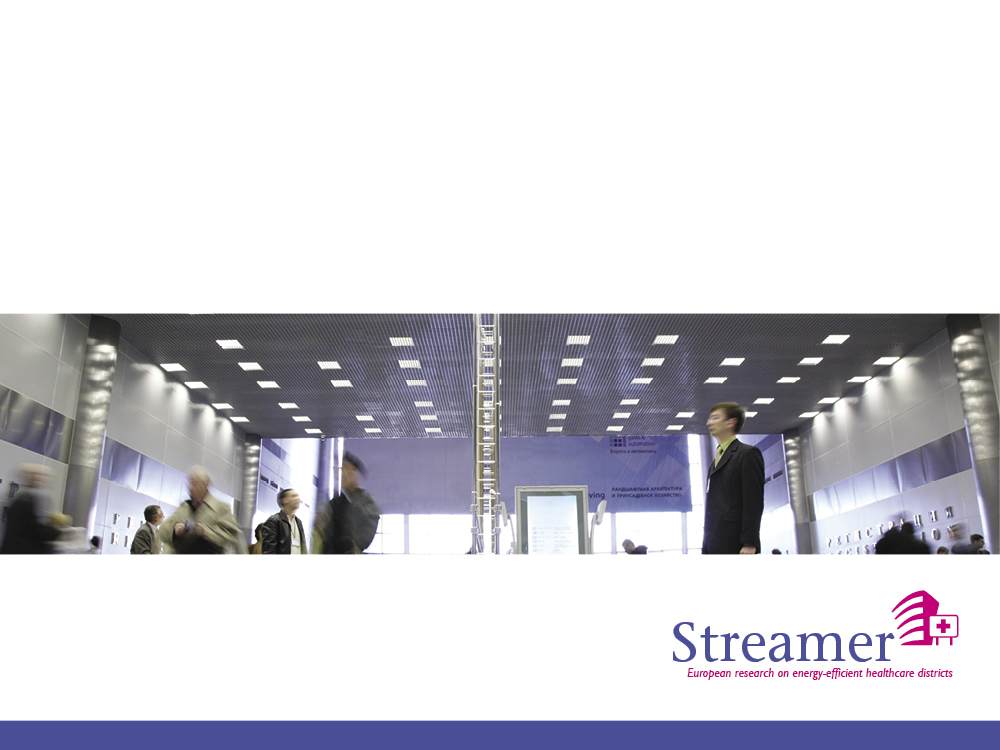 Semantics-driven design for energy-efficient buildings integrated in healthcare districts
Scientific/Technical goals of the supported area
Main aim: 50% reduced energy use and CO2 emission of healthcare districts in 10 years

Achievements:
Create generic semantic BIM+GIS typology models of Energy-efficient Buildings in healthcare districts
Create a framework for BEM (Building Energy Model) lifecycle model inter-connecting BIM, BAM, BOOM
Create a design decision-support tool as an interactive tool which accommodates: BIM+GIS models; KPIs for energy, life-cycle cost, fuctional quality; and stakeholder requirements
STREAMER design workflow
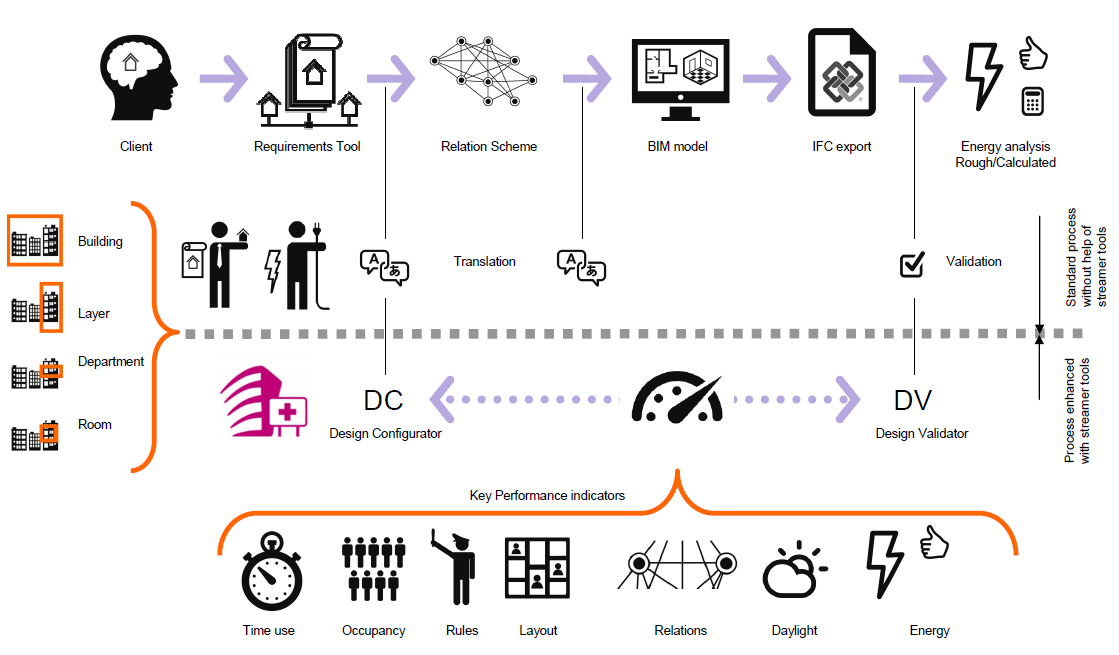 Results related to design workflow
Dashboard (decision support tool)
KPI tools (energy – quality – cost)
Design configurator – design validator
Data requirements checking
Product Lifecycle Management
Semantic labeling methodology
Design rules (rooms – MEP – façade technology)
Participatory design process
Current and Expected impact(s) of the supported area
Technological (e.g. based on concrete numbers provided at project level with regard to new technologies (identify the techno.), patents and standards developed as well as increase in TRL) 
Economic/Social (e.g. based on information provided at project level on participation of SMEs, private investments mobilised and results taken up for further investments)
Environmental (e.g. based on information provided at project level on contribution to reduction of energy, CO2, Waste, and materials resources)

(Please provide concise information related to the KPIs in the Contractual Arrangement on your project's expected impact and limited to 2 -3 slide max./area.Link:http://ec.europa.eu/research/industrial_technologies/pdf/eeb-contractual-arrangements_en.pdf)
Expected technological impacts
Parametric design solutions and templates for a range of building types that can be configured and validated for each unique project. 
A set of interoperable tools that enable designers and their stakeholders to gain insight in the performance of hospitals, more specifically in terms of energy usage, lifecycle costing, and quality. 
Contribution to standardisation
Expected Economic/Social impacts
Improvements in the process of buildings design and control in order to facilitate decision-making before the construction which results in a greater ability to positively impact project costs and functions, supported by a dashboard that enables continuous evaluation of the most important KPIs. 
Workforce trainings to a) foster BIM as way of working b) to raise interest in the use of STREAMER results
Expected Environmental impacts
up to 50% reduction of energy consumption of healthcare districts in the next 10 years, and sustainable transformation of healthcare buildings and neighborhoods in EU
Technical cross-cutting issues
Non-technical cross-cutting issues
Synergies and benefits of clustering
Summary / way forward
Project goals according to plan – results identified and exploitation addressed
Exchange with cluster projects should be reinforced now that results are becoming more and more clear
Productization (exploitation strategy) is still an unknown – exchange with cluster projects could help here as well